Introduction to AT Evaluations
A Beginner’s Guide
Jana Locke
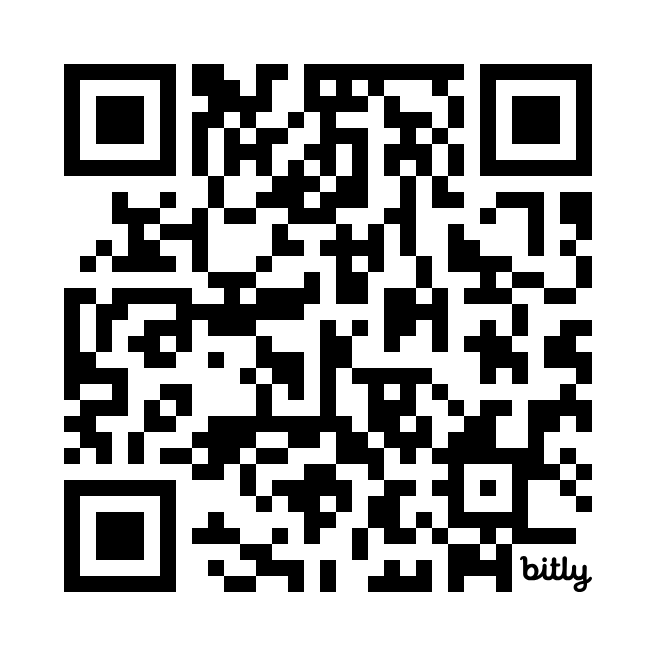 it’s me, 
hi
I’m the problem AT person,
it’s me
Locke-AT-eval
Presentation Disclosure
Financial:
Jana Locke has an employment relationship with Marshall Public Schools. There are no relevant financial relationships with ineligible organizations.
Non-Financial:
Jana Locke has no relevant non-financial relationships.
ABOUT ME
Education
SMSU - BS in Psychology
MSU - M.Ed in Education/Special Education
Currently - WWU - EdS in Educational Leadership
Professional
23 years in education
7 yrs = small district
16 yrs = large district
Current Responsibilities
Transition Coordinator
Process Coordinator
Special Education Department Head
Assistive Technology
Autism Consultant/IDAC
DESE Transition Liaison
Personal
From - SW Missouri
Currently - West-Central MO
Family
Husband - Ben
Former SE teacher
Now PE teacher
Son - Gavin
Freshman at MVC
Dog - Dude
Who are YOU?
Education representative
Teacher
Administrator
IEP service provider
Outside agency representative
VR
CIL
DMH
Individual or Family Member
Who else???
My AT Evaluation Journey
HELP!
Got an email… 
WHO do we contact?
WHAT do we do?
HOW do we do this?
Contacted MO-AT
HELP!!!!
Volunteered for the expedition (aka adventure)
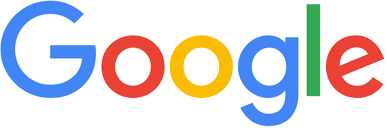 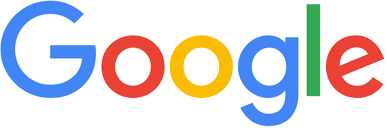 Google
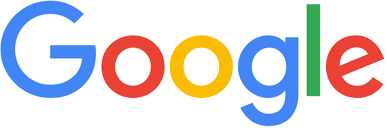 GOOGLE, GOOGLE, GOOGLE
Begged, Borrowed, Stole
WAY more stealing than beg or borrow
Created my evaluation form template
Process
Started reviewing existing data
Previous evaluations
Previous IEPs
Interviews
Teachers
Service providers
Parent
Borrowed items
Device Loan ETC
Device trials and observations
Finishing up
Compiled my findings
Completed Assistive Technology Report
Shared with the evaluation team
The determination for AT usage should be a team decision, NOT an individual
Wisconsin Assistive Technology Initiative (WATI)
https://www.wati.org/
Student Information Guide Process Forms
Assistive Technology Consideration to Assessment
Assessing Students’ Needs for Assistive Technology
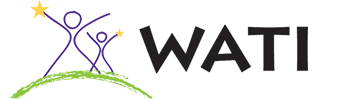 Assessing Students’ Needs for Assistive Technology
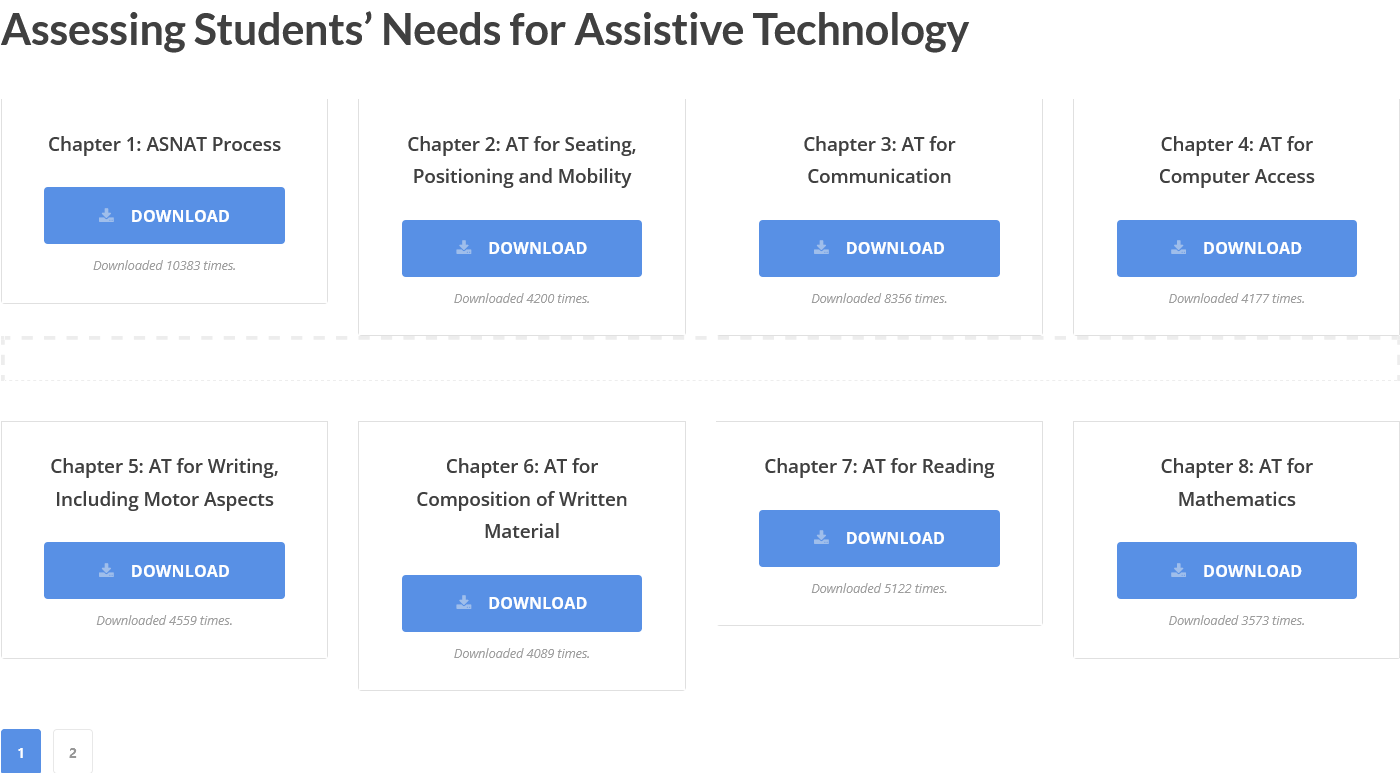 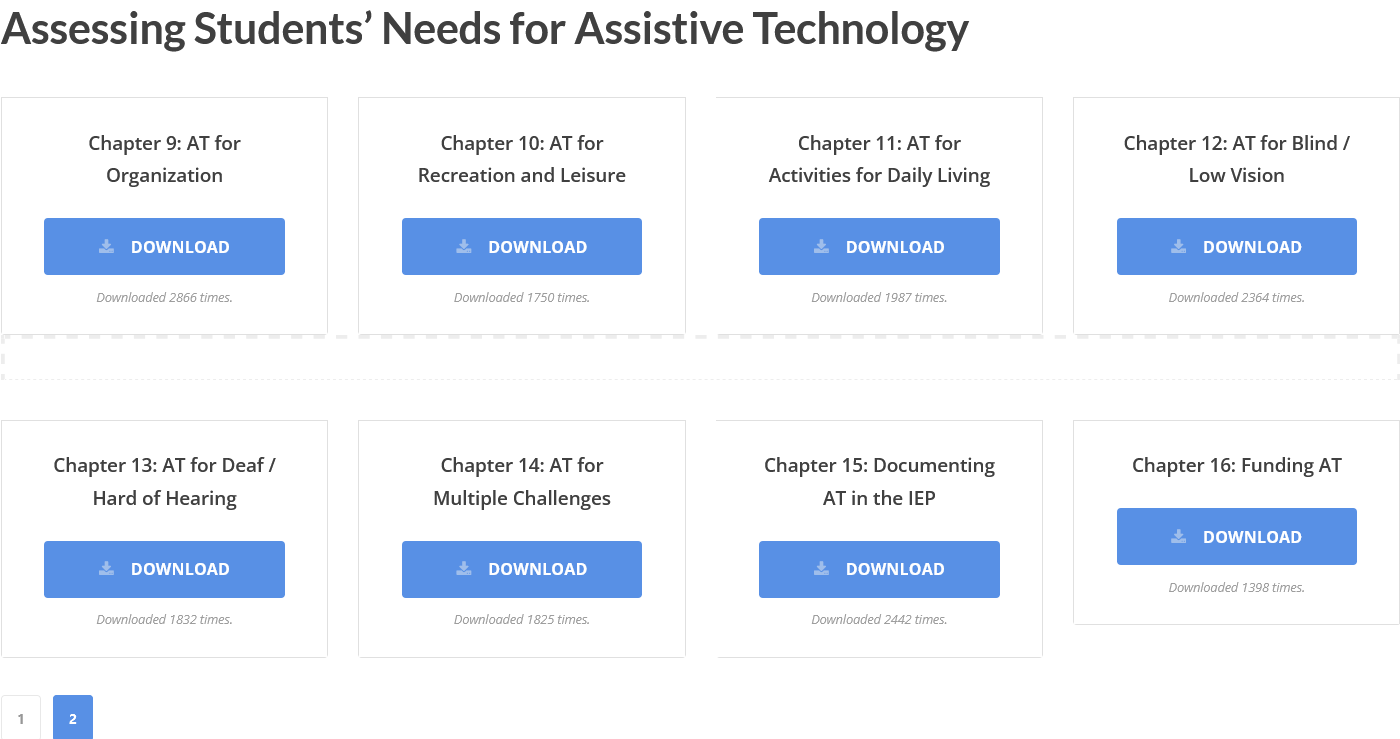 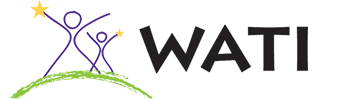 Assistive Technology Consideration to Assessment
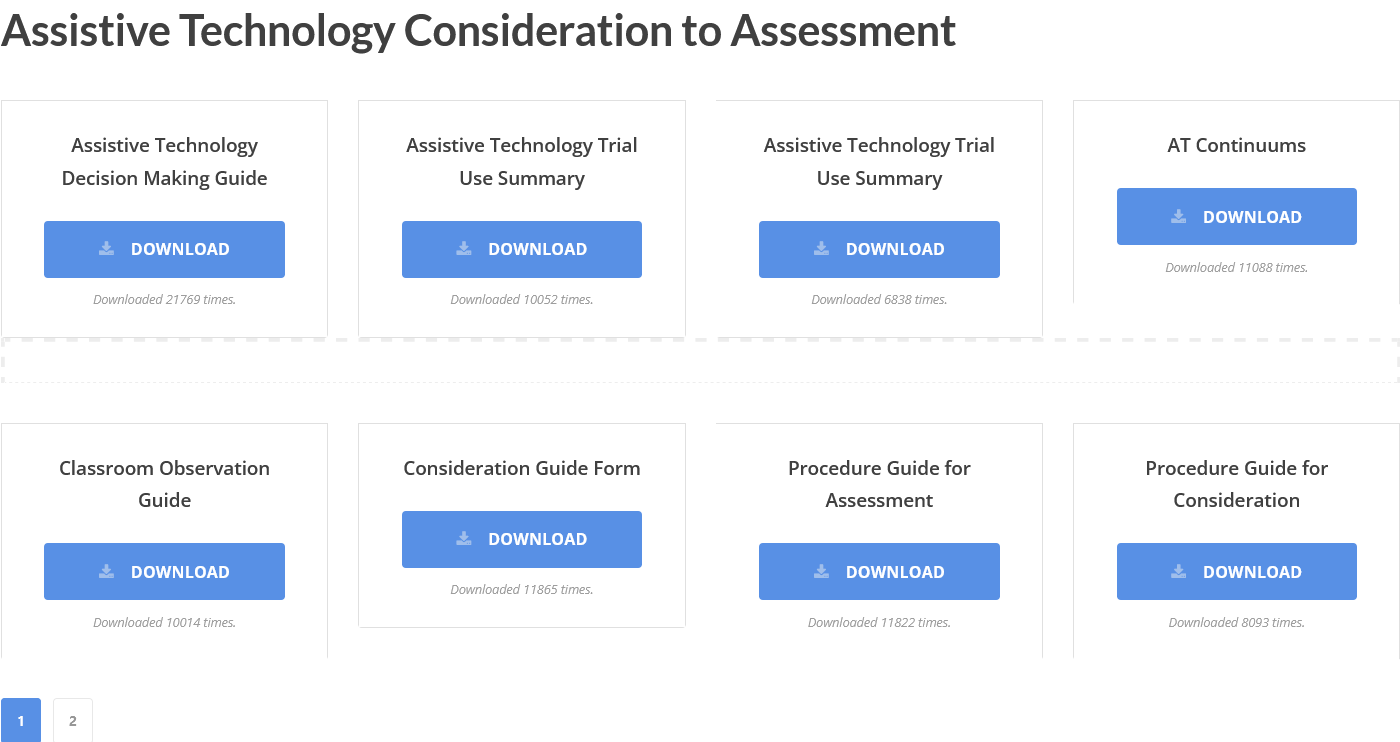 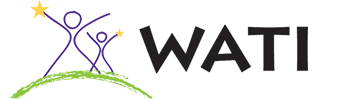 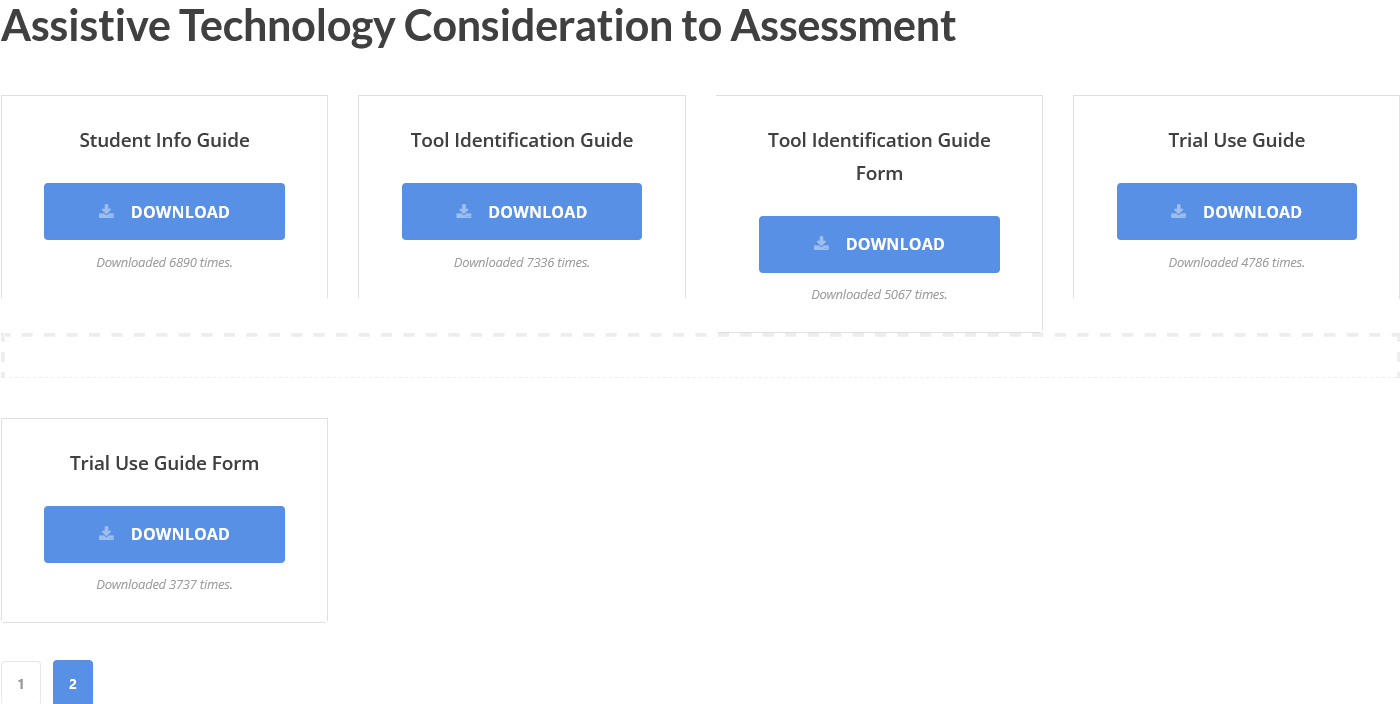 Student Information Guide Process Forms
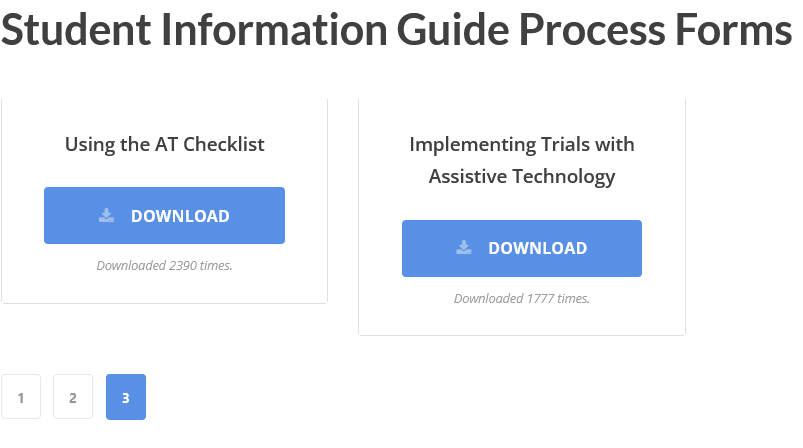 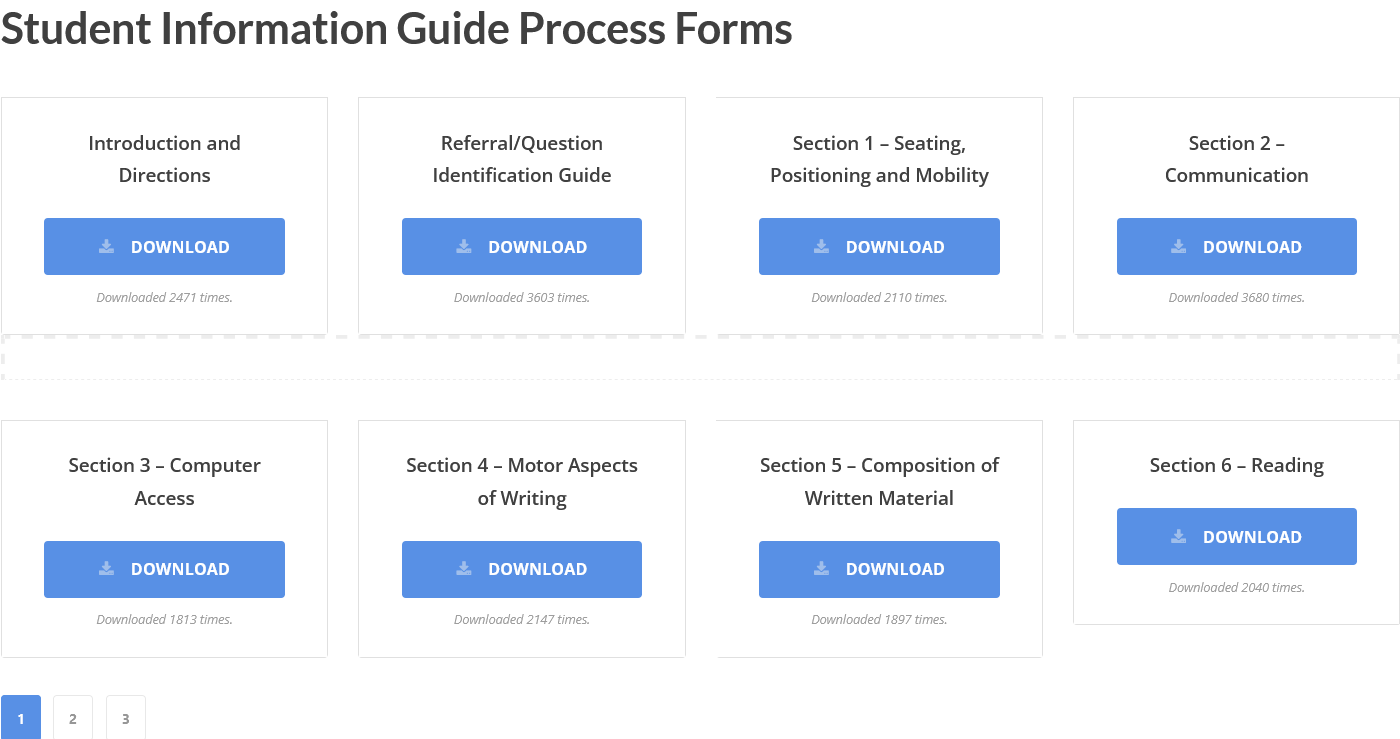 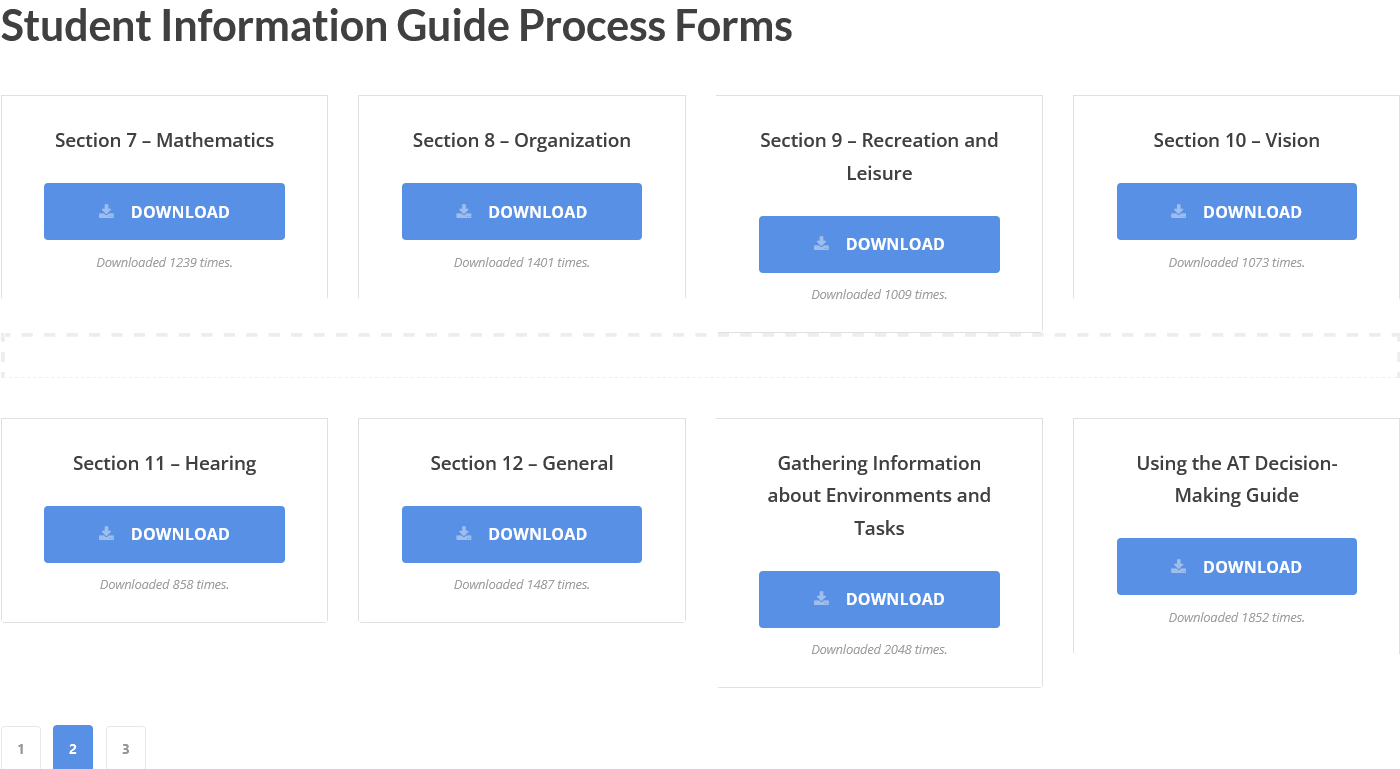 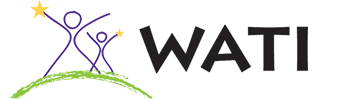 ASSISTIVE TECHNOLOGY REPORT


I will give you the link to copy this!
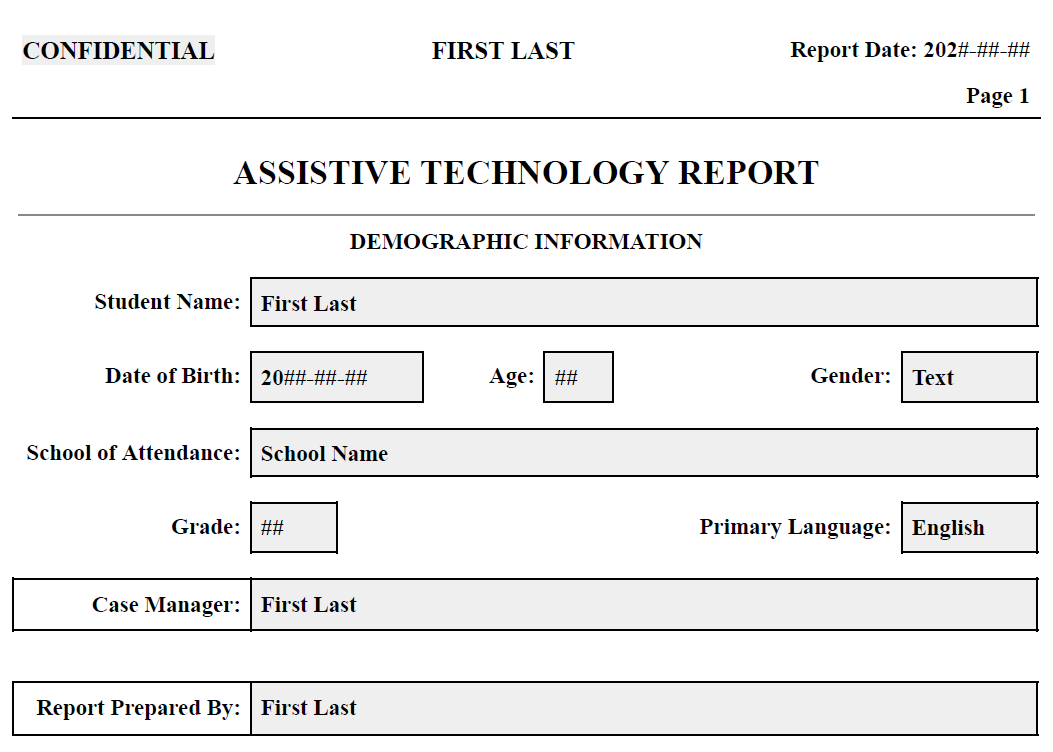 AT Report
REPORT CONTENTS
Links for each section.
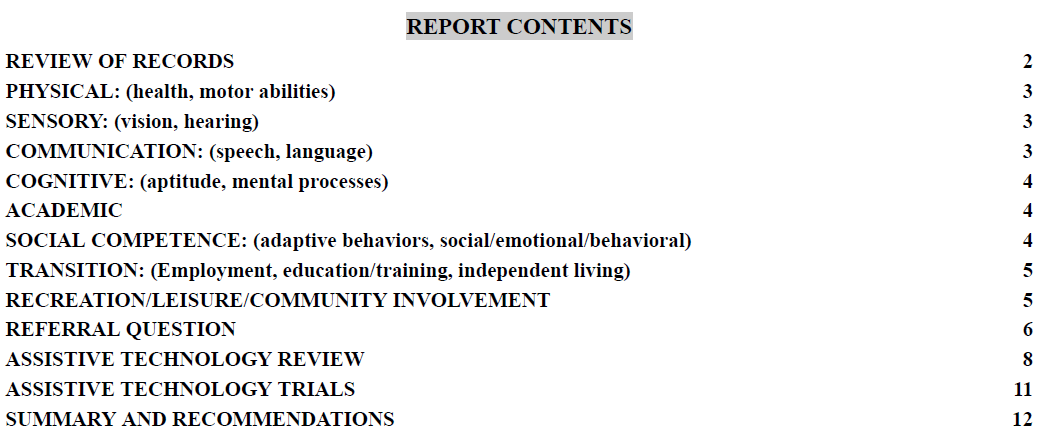 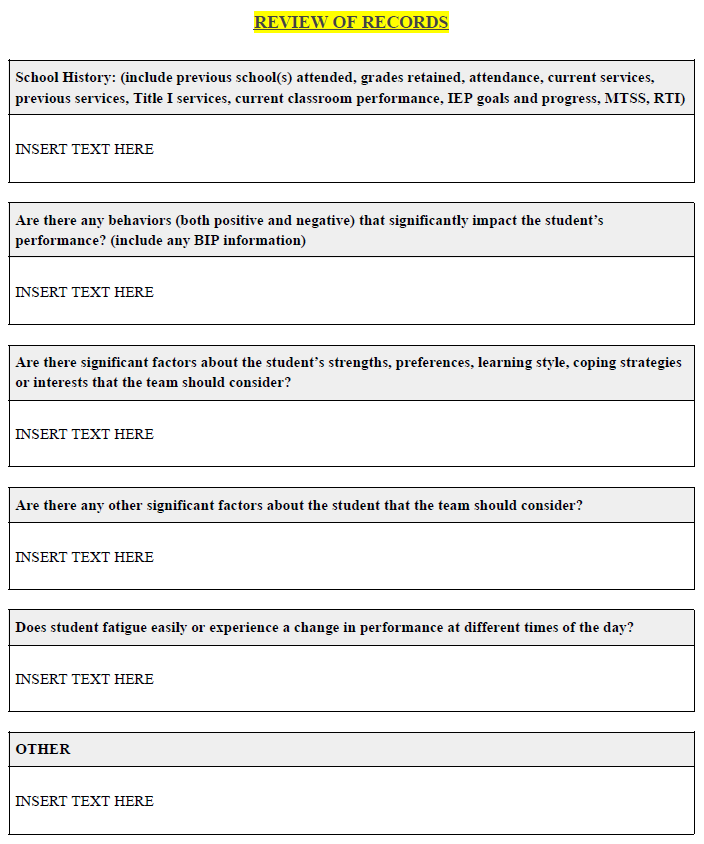 REVIEW OF RECORDS
Use previous IEPs and Evaluations
School cumulative file
School health records
REVIEW OF RECORDS - PHYSICAL
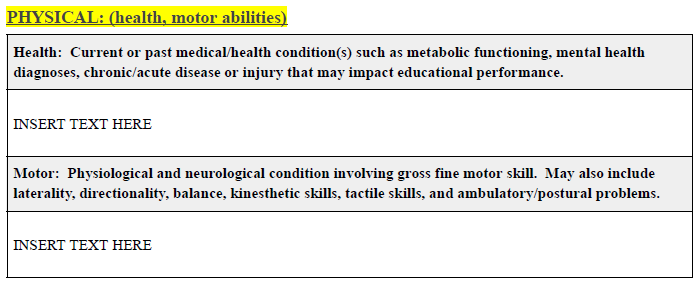 REVIEW OF RECORDS - SENSORY
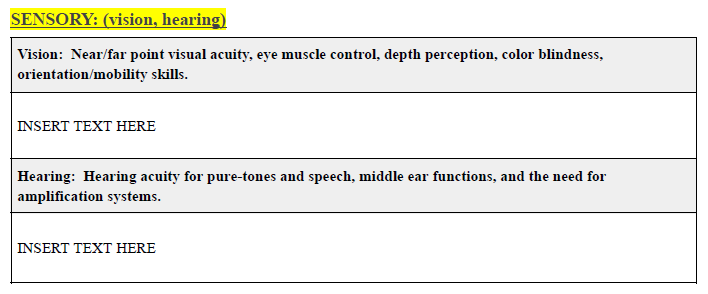 REVIEW OF RECORDS - COMMUNICATION
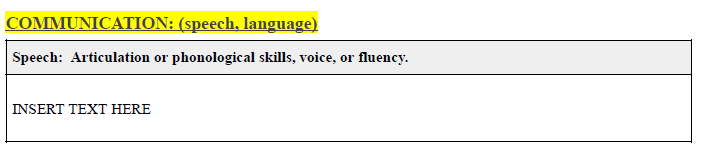 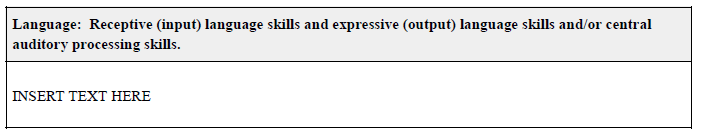 REVIEW OF RECORDS - COGNITIVE
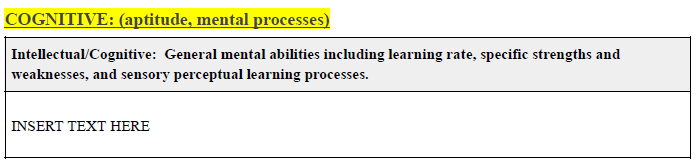 REVIEW OF RECORDS - ACADEMIC
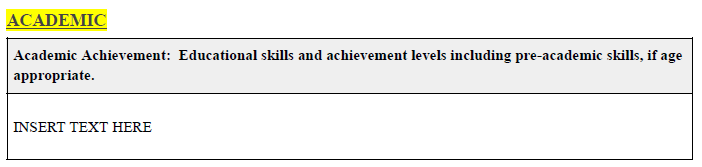 REVIEW OF RECORDS - SOCIAL COMPETENCE
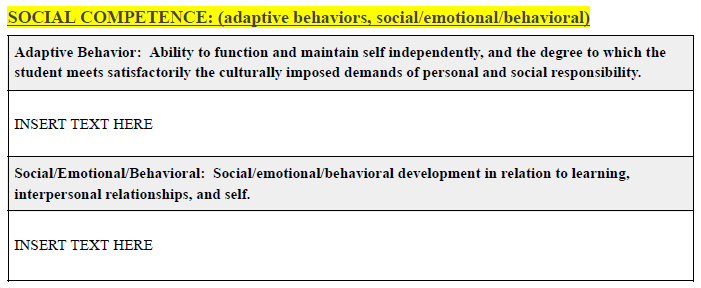 REVIEW OF RECORDS - TRANSITION
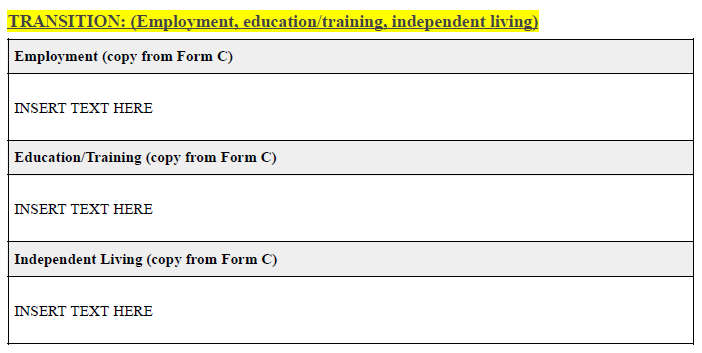 REVIEW OF RECORDS - RECREATION/LEISURE/COMMUNITY INVOLVEMENT
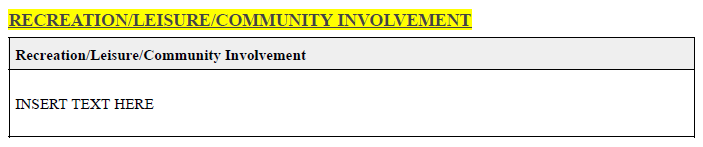 Referral Questions
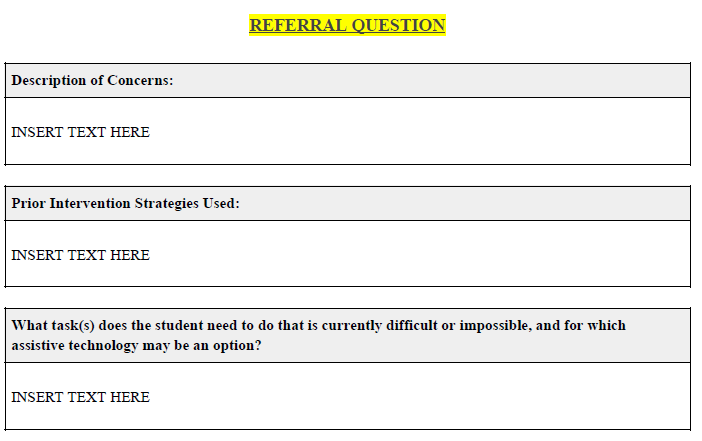 CURRENT AT USE
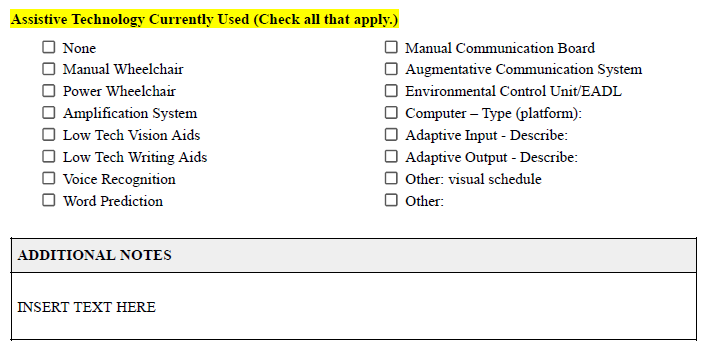 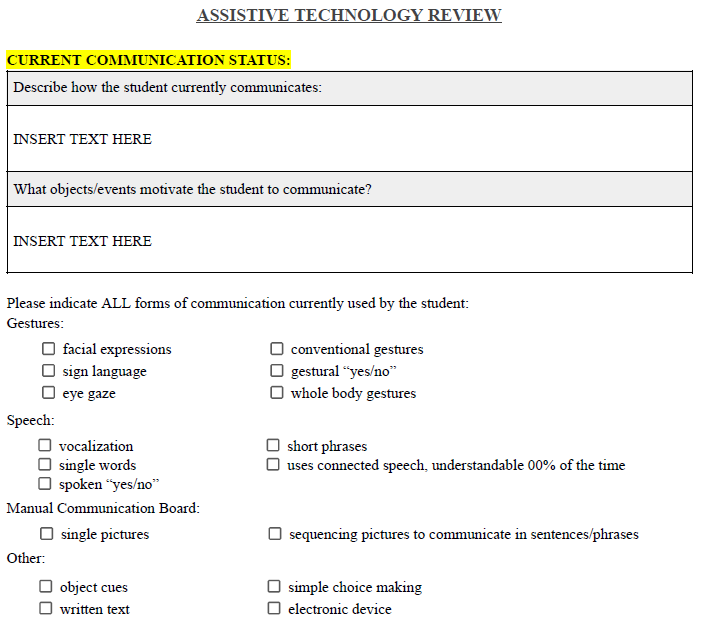 AT Review
INTERVIEWS
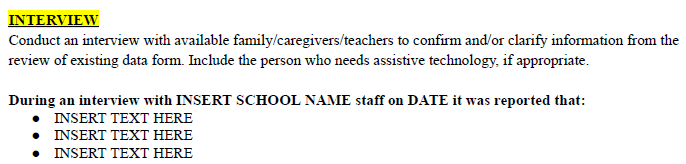 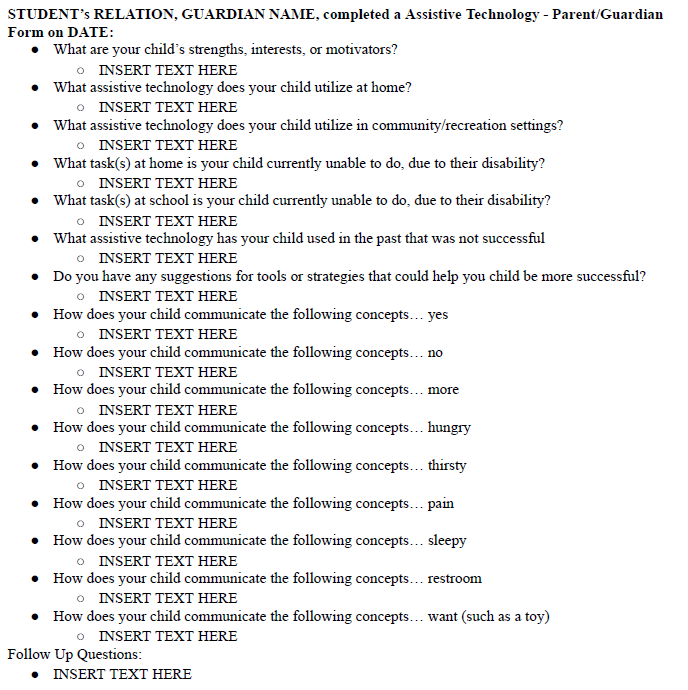 Details on Student
OBSERVATION
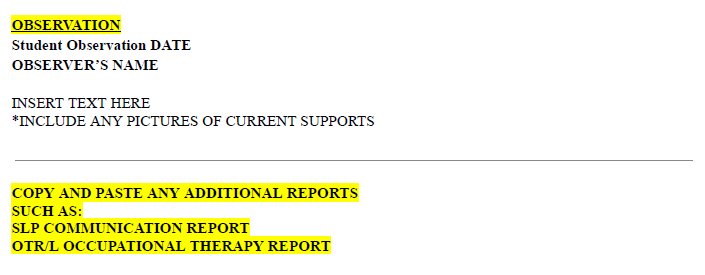 AT Trials
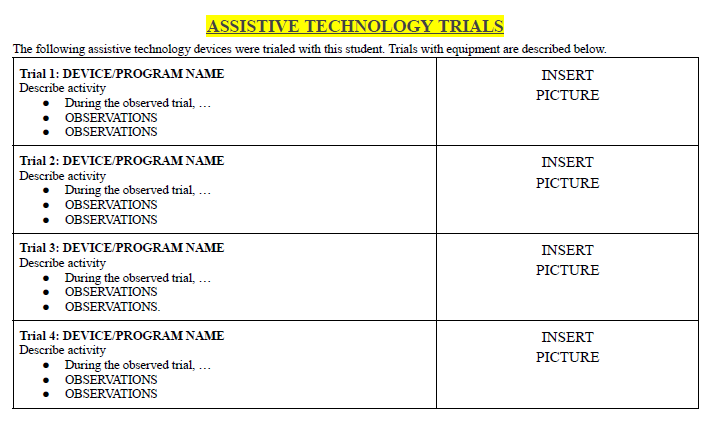 SUMMARY AND RECOMMENDATIONS
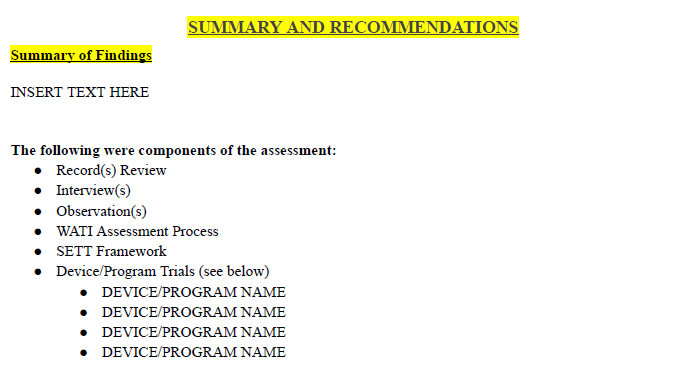 TEAM RECOMMENDATION(S)
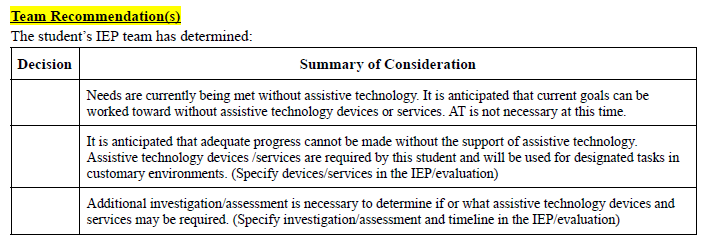 REFERENCES
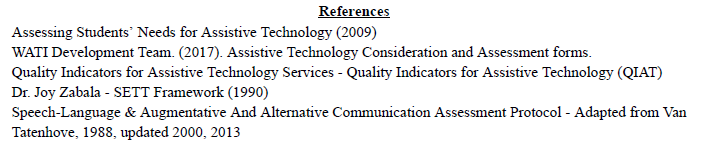 Assistive Technology Report
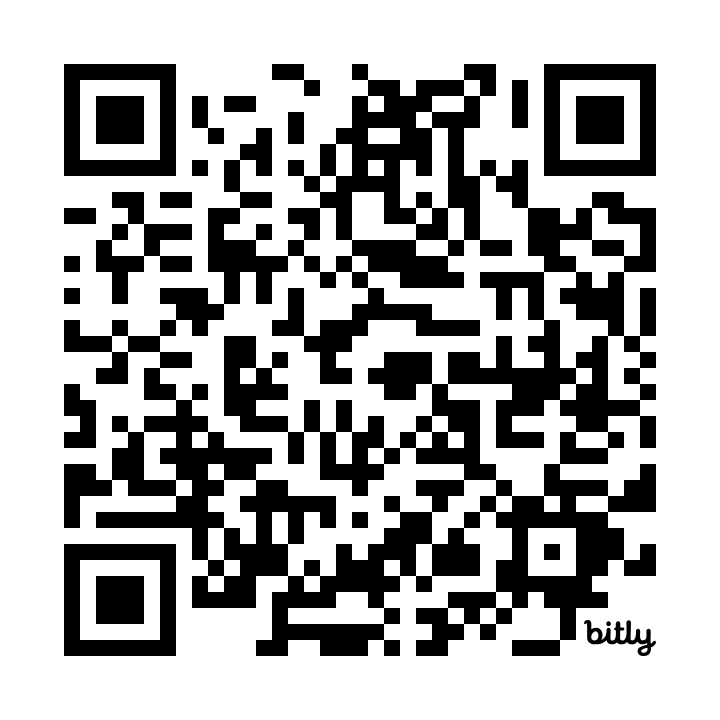 Locke-AT-Report 

Please do not publish this document on any website or acquire any monetary profits from its use.
THANK YOU

Jana Locke
JLocke@MarshallOwls.com 
JanaLocke.Transition@gmail.com